MOJIH 5 ČUTOV
Klavdija Štrancar
Izberi vprašanje
4
5
1
2
3
6
9
10
7
8
11
12
13
14
15
1. vprašanje
Naštej vsa čutila.
In odgovor je…
oko, čutilo za vid
           uho, čutilo za sluh
           jezik, čutilo za okus
           nos, čutilo za voh
           koža, čutilo za spoznavanje okolja
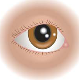 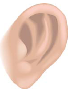 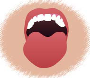 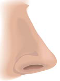 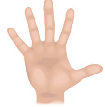 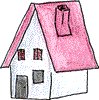 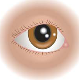 2. vprašanje
Kaj zaznavamo z očmi?
In odgovor je…
Svetlobo, 
barvo,
obliko, 
velikost in
oddaljenost predmetov.
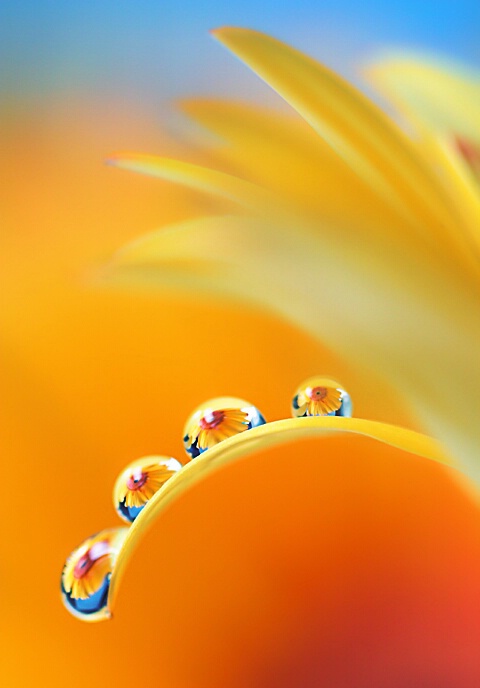 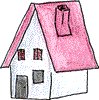 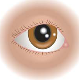 3. vprašanje
Iz česa je sestavljeno čutilo za vid?
In odgovor je…
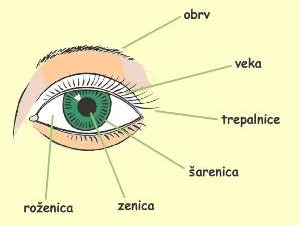 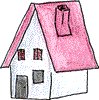 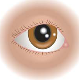 4. vprašanje
Kdaj vidimo?
In odgovor je…
Ko sporočila po vidnem živcu prispejo v možgane.
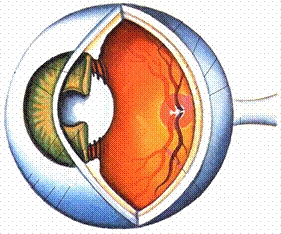 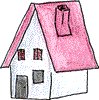 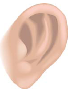 5. vprašanje
Kako je sestavljeno čutilo za sluh?
In odgovor je…
Zunanje uho (uhelj),
srednje uho in
notranje uho
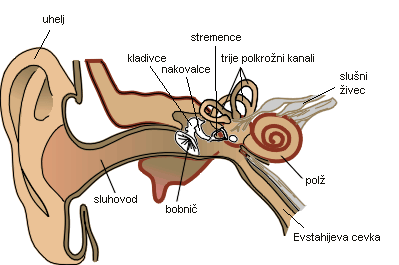 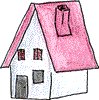 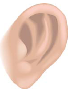 6. vprašanje
Zakaj imamo dve ušesi?
Ali je uho samo čutilo za sluh?
In odgovor je…
Da slišimo, od kod prihaja zvok.



Ne, je tudi organ za ravnotežje.
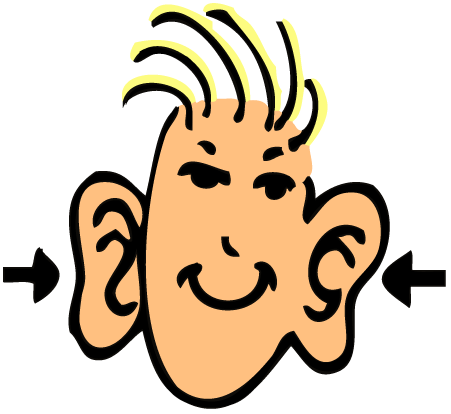 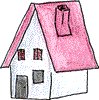 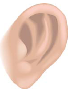 7 . vprašanje
Kaj slišimo iz naše okolice?
In odgovor je…
Nizke,
visoke,
glasne in
tihe glasove.
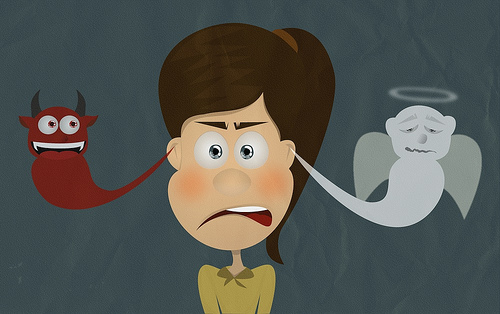 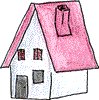 8. vprašanje
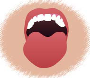 Kaj zaznavamo  z jezikom in na katerih delih jezika?
In odgovor je…
Okus:
sladko,
slano, 
kislo in 
grenko.
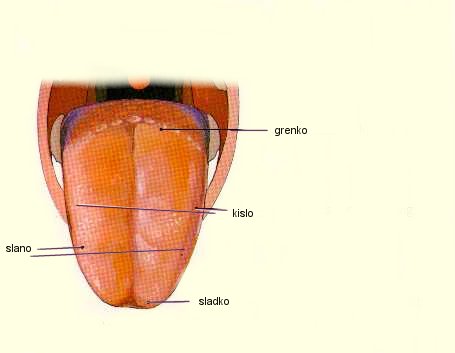 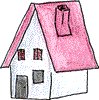 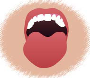 9 . vprašanje
Ali z jezikom samo okušamo?
In odgovor je…
Ne, z jezikom tudi tipamo in zaznavamo, kakšna je hrana na otip in kako topla je.
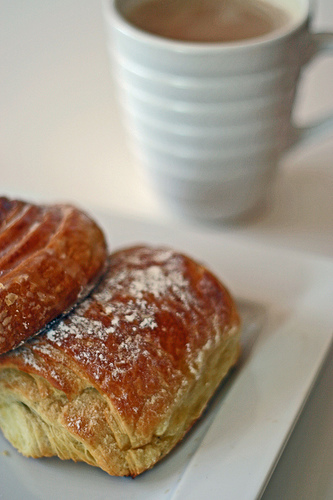 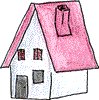 10. vprašanje
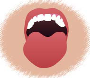 Katere naloge ima še jezik?
In odgovor je…
Premika hrano po ustih,
pomaga pri požiranju,
sodeluje pri nastajanju glasov.
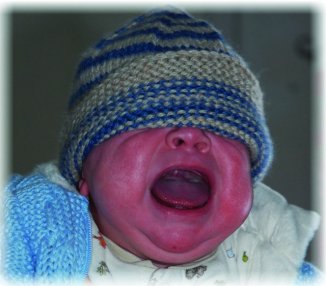 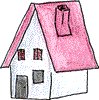 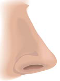 11. vprašanje
Kaj zaznavamo z nosom?
In odgovor je…
Različne vonjave:
dišave in
smrad.
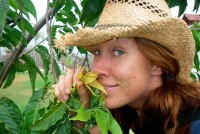 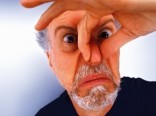 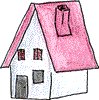 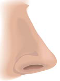 12. vprašanje
Kdaj in zakaj ne zaznamo vonja?
In odgovor je…
Ko smo prehlajeni, ker nam sluz v nosu prekrije vohalne čutnice.
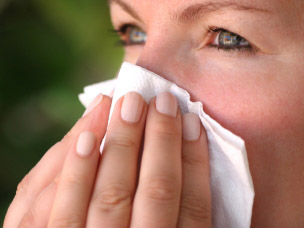 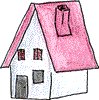 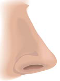 13. vprašanje
Voh nam tudi pomaga, da se izognemo nekaterim nevarnostim. Naštej jih nekaj.
In odgovor je…
Slab vonj nas opozori na pokvarjeno hrano in nekatere strupene pline,
po vonju dima zaznamo nevarnost požara.
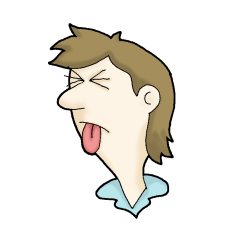 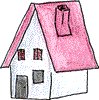 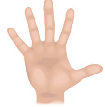 14. vprašanje
Kateri je največjo organ našega telesa?
Kaj je njegova naloga?
In odgovor je…
Koža naše telo ščiti pred škodljivimi vplivi iz okolja,
sodeluje pri uravnavanju naše telesne temperature
skrbi, da se naše telo ne izsuši.
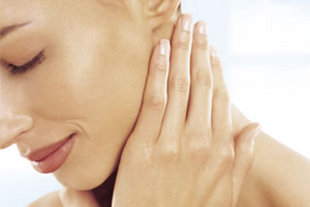 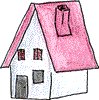 15. vprašanje
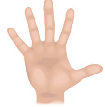 Kaj zaznavamo s kožo?
In odgovor je
Dotik,
pritisk,
bolečino in 
temperaturo.
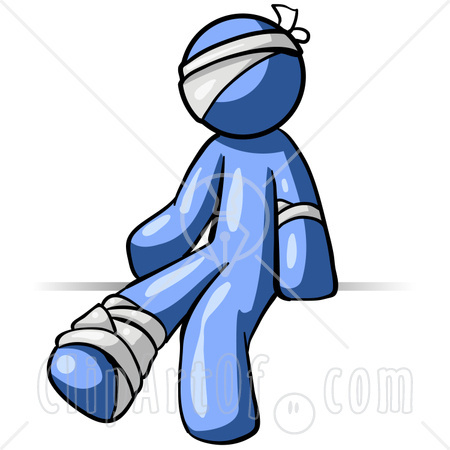 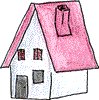